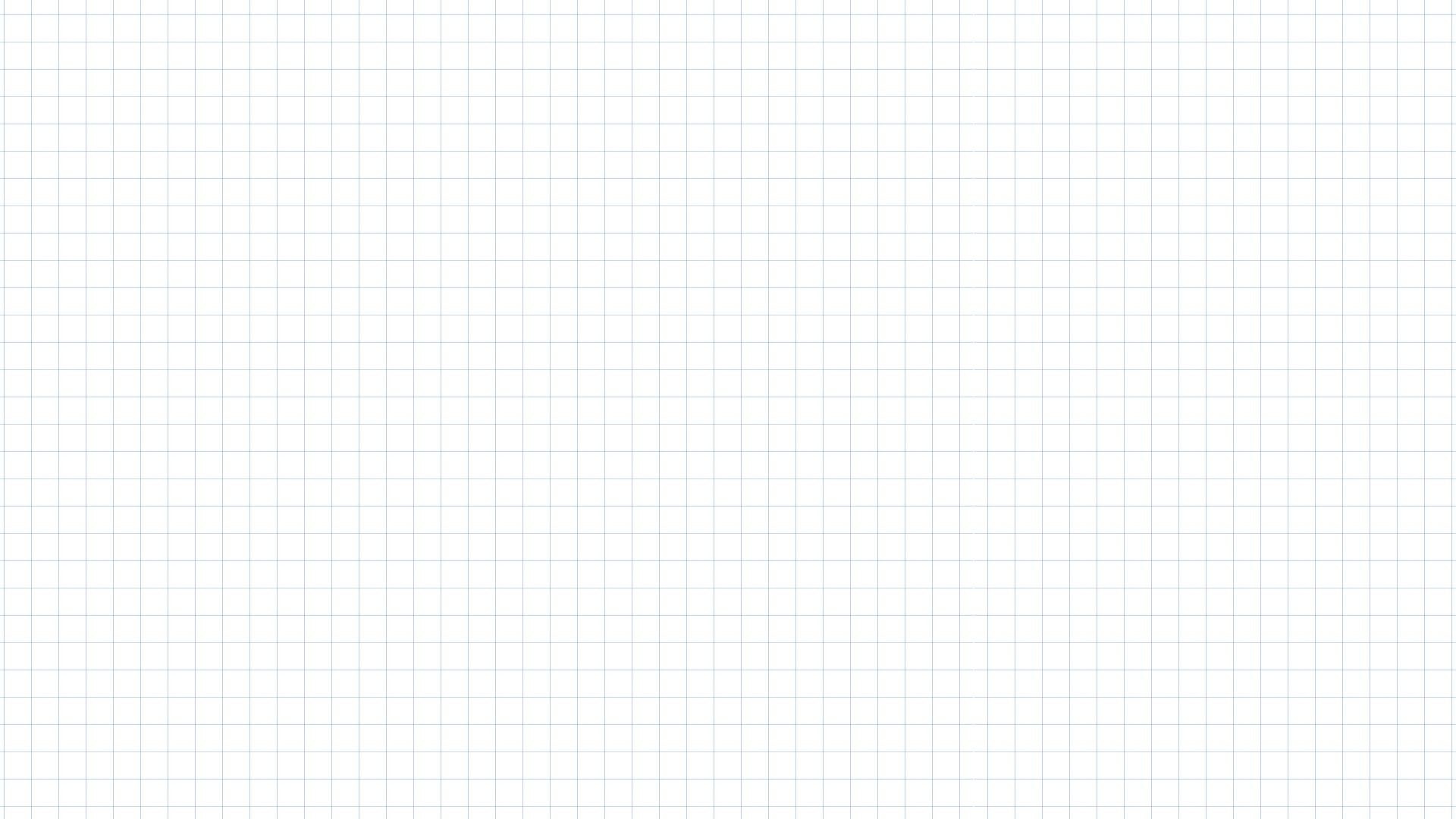 Thứ năm  ngày 15 tháng 5 năm 2025
TǨn
Luyện tập
Bài 1: Số ?
a)
10
20
35
10
16
18
b)
9
4
7
8
8
10
Bài 2: Mỗi con thỏ được lấy các củ cà rốt ghi phép tính có kết quả là số ghi trên con thỏ đó. Hỏi con thỏ nào lấy được nhiều củ cà rốt nhất?
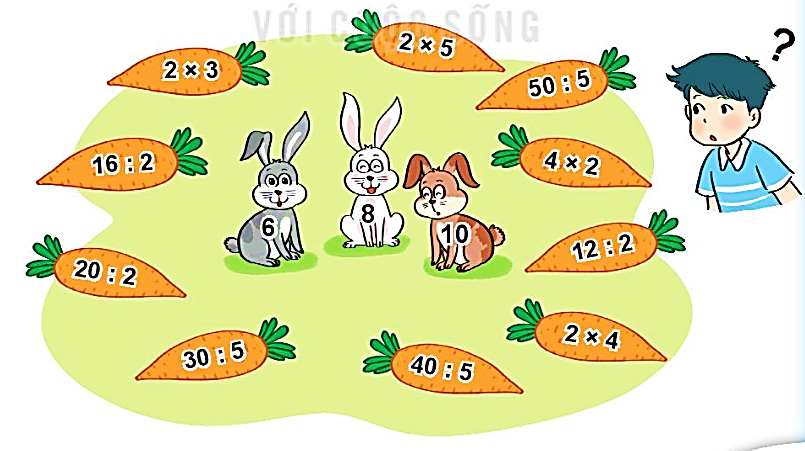 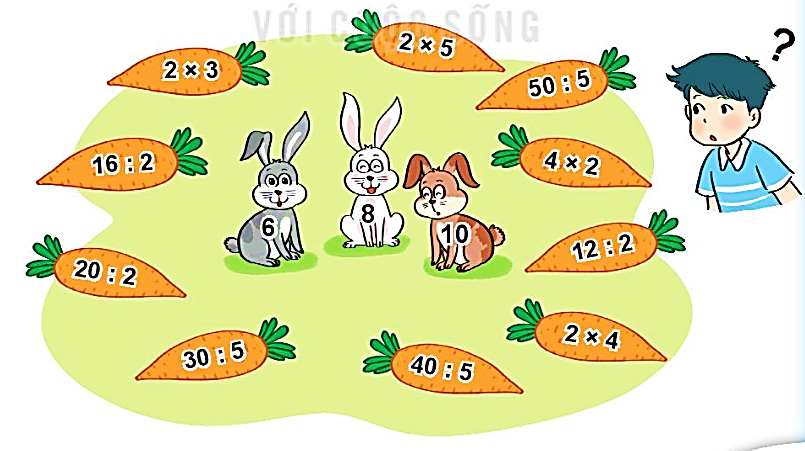 Bài 3: Số ?
?
15
a)
?
: 2
?
x 5
– 4
+ 9
?
4
?
x 3
24
5
b)
6
2
10
Bài 4: Trong ngày hội đua thuyền, mỗi đợt đua có 5 thuyền tham gia. Hỏi 3 đợt đua như vậy có tất cả bao nhiêu thuyền tham gia?
Bài giải
Tóm tắt
Ba đợt như vậy có số thuyền κam gia là:
1 đợt : 5 thuyền
5 x 3 = 15 ( thuyền )
3 đợt … thuyền?
Đáp số: 15 thuyền
Bài 5: Rô – bốt đếm trong chuồng cả gà và thỏ có 8 cái chân. Hỏi trong chuồng có mấy con thỏ?
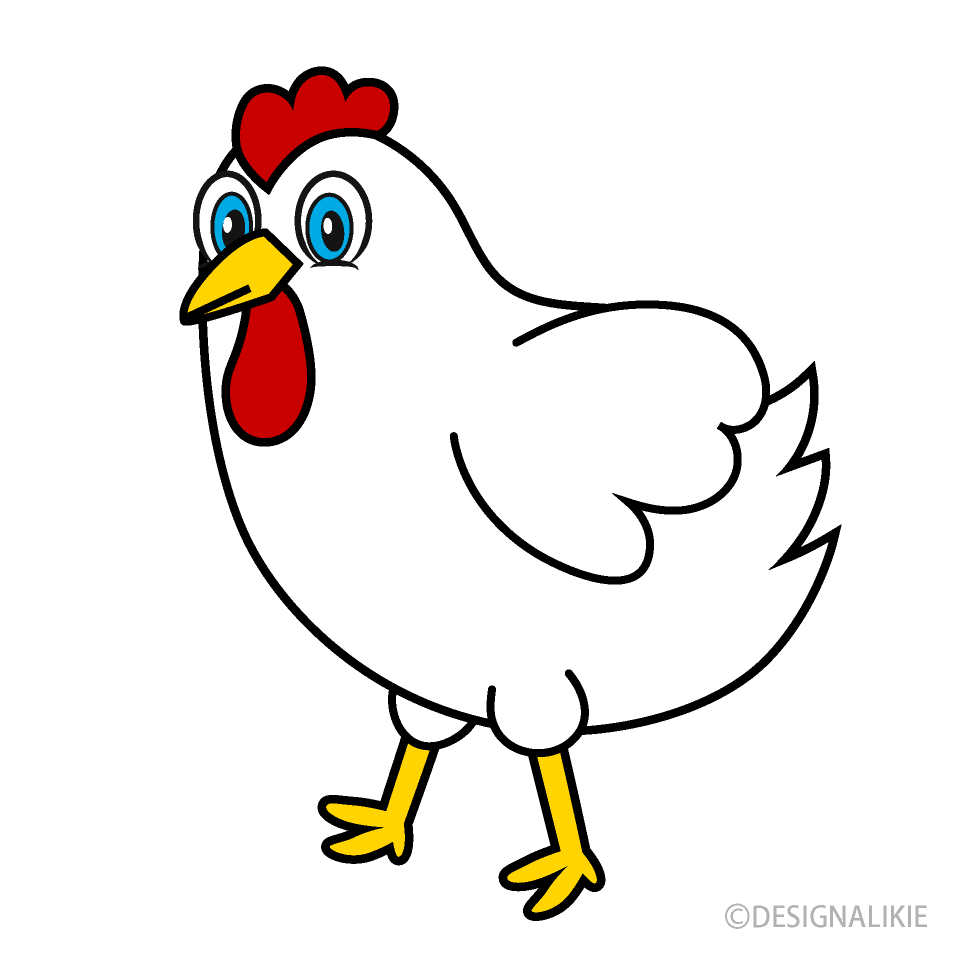 Trong chuồng cả gà và thỏ có 8 cái chân.
Gà có 2 chân.
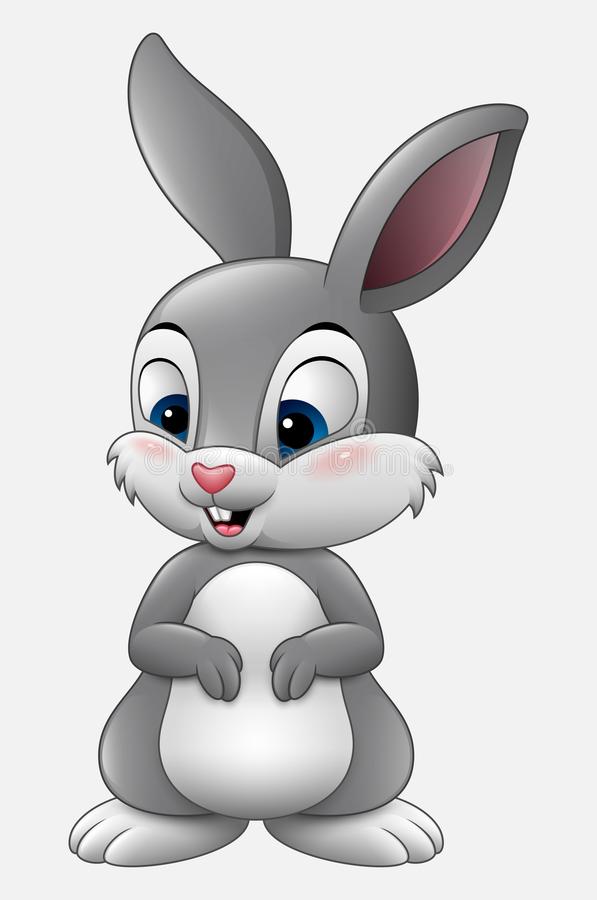 Trong chuồng có 2 con gà và 1 con thỏ.
Thỏ có 4 chân.
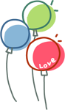 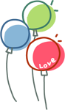 VẬN DỤNG
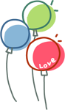 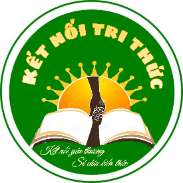 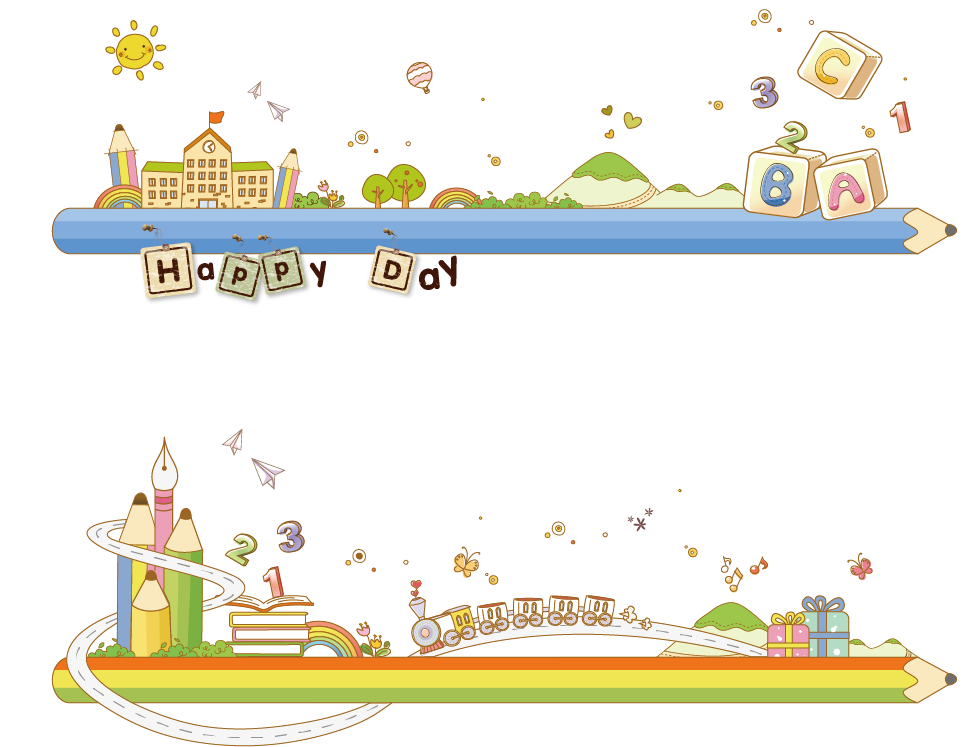